Ch. 6. 분광분석(SPECTROSCOPY)
빛(Light) 
입자/파동의 이중성(dual property)
분광분석에서는 파동의 성질을 이용 – 빛은 전자기파(electromagnetic wave)
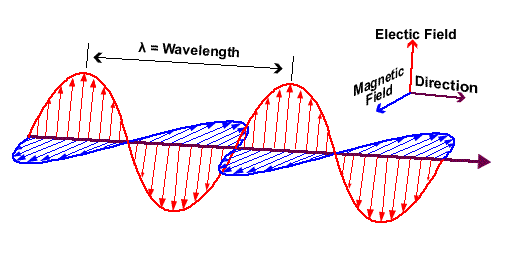 http://www.ndt-ed.org/EducationResources/CommunityCollege/RadiationSafety/theory/nature.htm
Ch. 6. 분광분석(SPECTROSCOPY)
Ch. 6. 분광분석(SPECTROSCOPY)
Spectrum of Light
Wave type		Wavelength (cm)
Electric			1010-106
Radio			106-102
Microwave			102-10-2
Infrared			10-2-7.7×10-5
Visible			7.7×10-5-3.9×10-5
Ultraviolet			3.9×10-5-10-6
X-Rays			10-6-10-9
Gamma rays		10-9-10-12
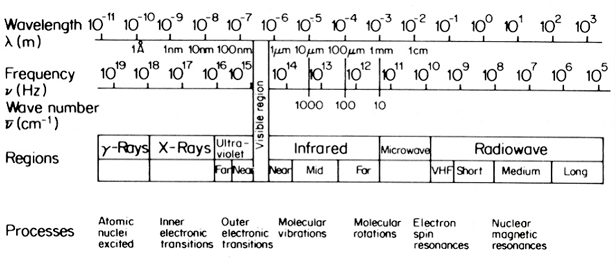 http://www.science4heritage.org/survenir/approach/?c=NIR-spectroscopy
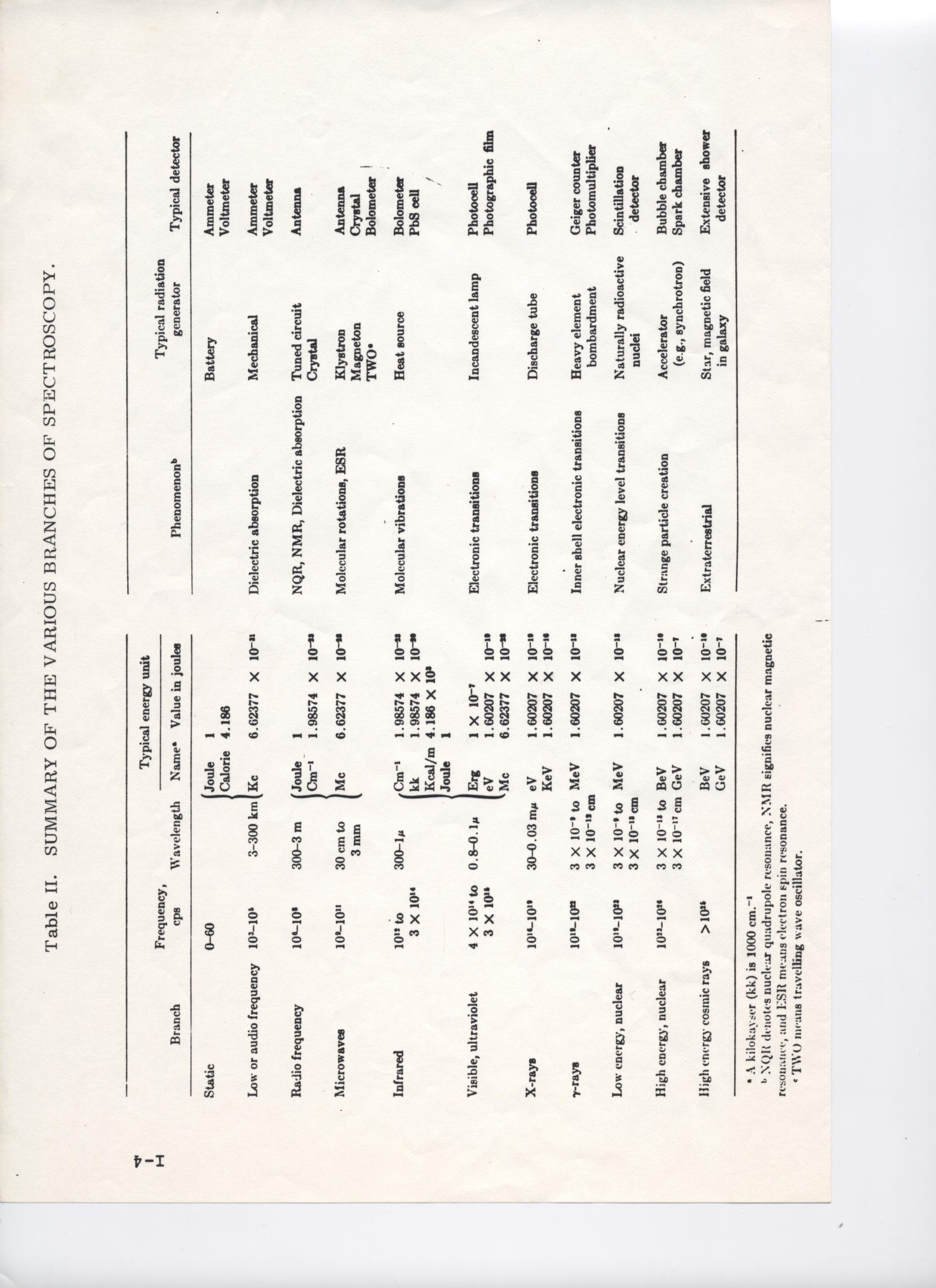 Ch. 6. 분광분석(SPECTROSCOPY)
Units
Unit prefixes
p = pico = 10-12
n = nano = 10-9
μ = micro = 10-6
m = milli = 10-3
K = killo = 103
M = mega = 106
G = giga = 109
T = tera = 1012
Ch. 6. 분광분석(SPECTROSCOPY)
Frequency units
Hz (hertz) -- KHz, MHz, GHz
( c (cycle); old notation, but still being used)

Wavelength units
m, mm, μm, nm, etc.
Å=10-8 cm -- X-Ray 연구에서 사용

몇몇 틀린 단위 (예전에는 사용되었음)
μ --> μm
mμ --> nm
Ch. 6. 분광분석(SPECTROSCOPY)
Energy units
erg = g cm2/sec
eV = 1.602×10-12 erg
cm-1 (wavenumber) = 1.99×10-16 erg
cal = 4.18×109 erg = 4.18 J